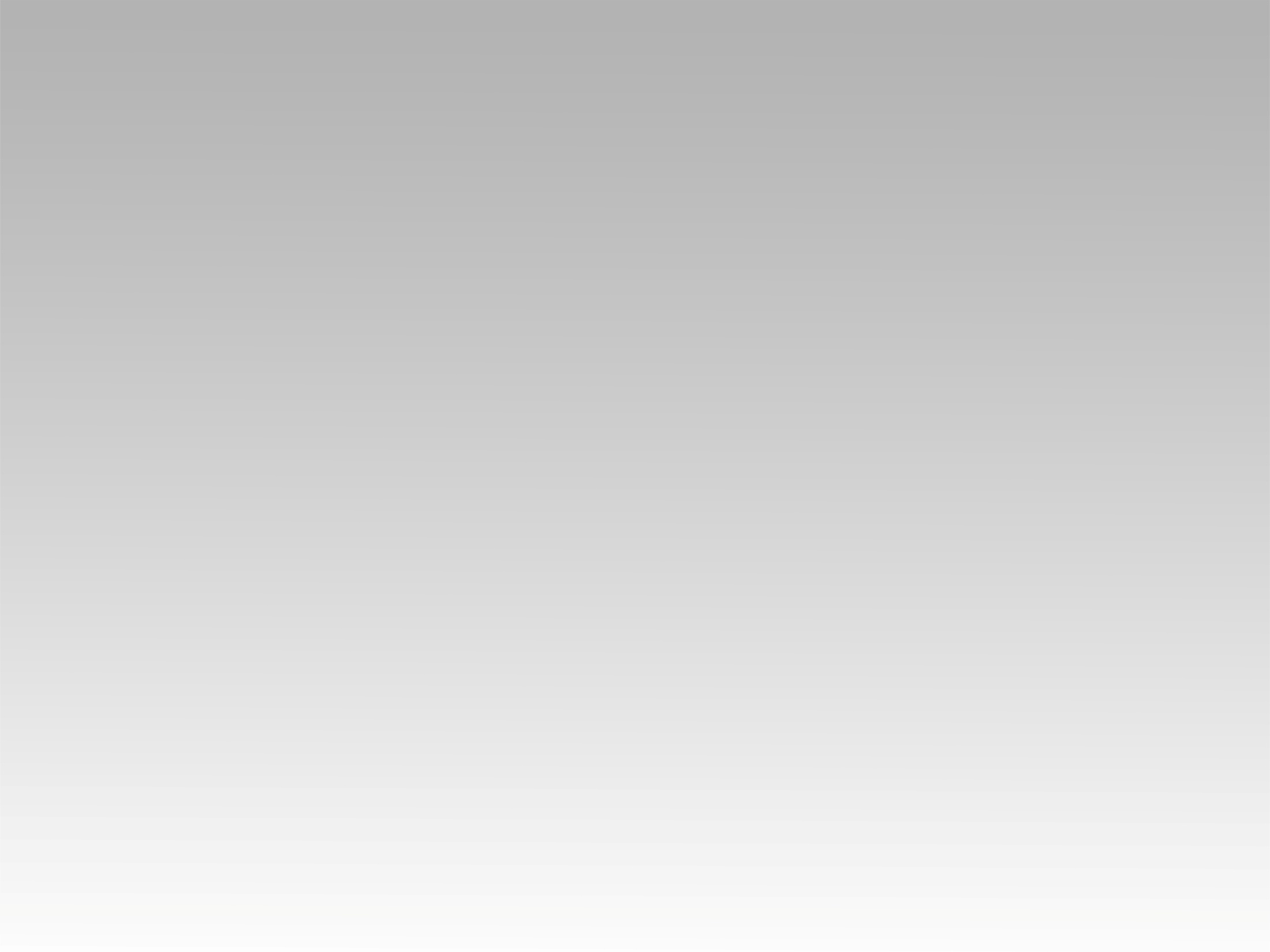 ترنمية 
سأعيش العمر كارزا
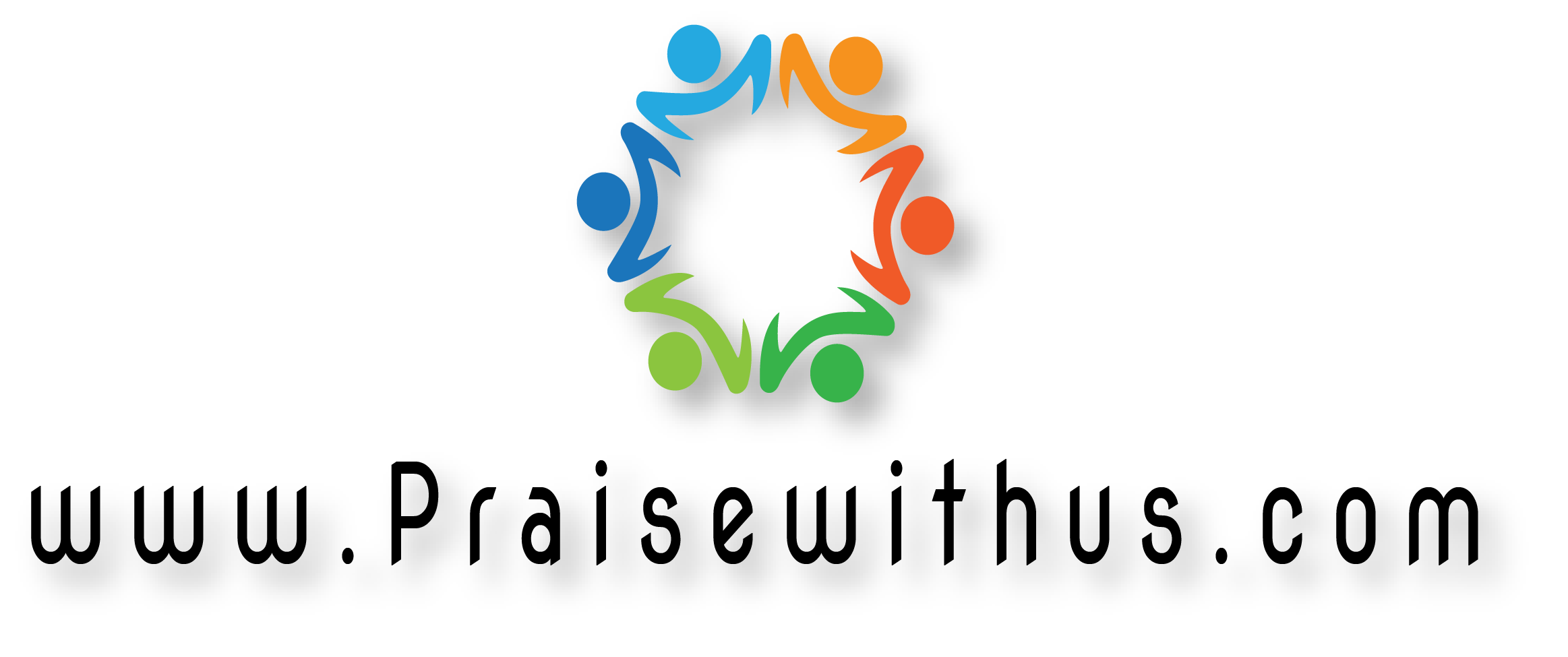 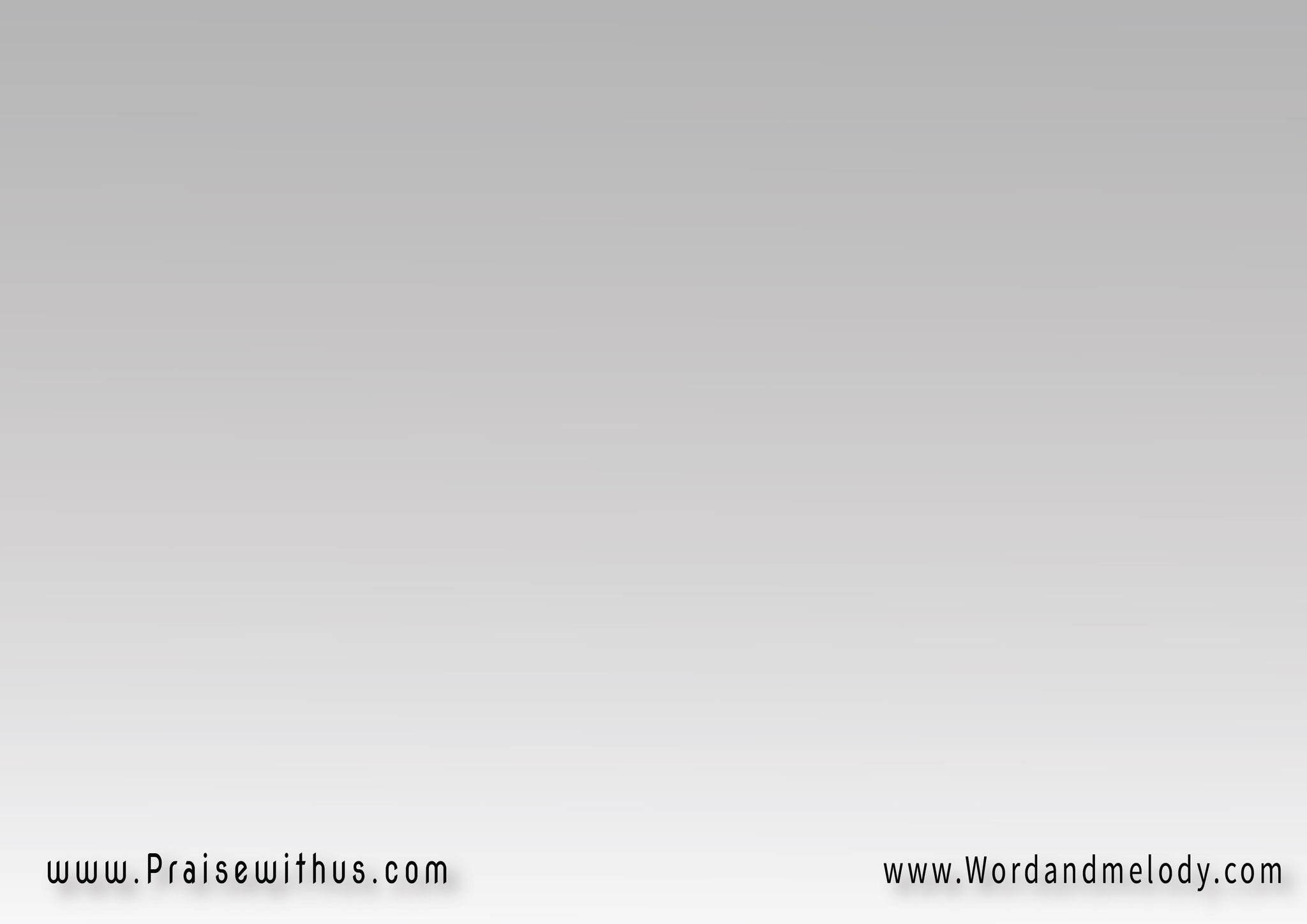 1- 
(سأعيش العمر كارزاً 
شاهداً حبك عجيب
مكرساً وعازماً 
أتبعك حتى الصليب)2
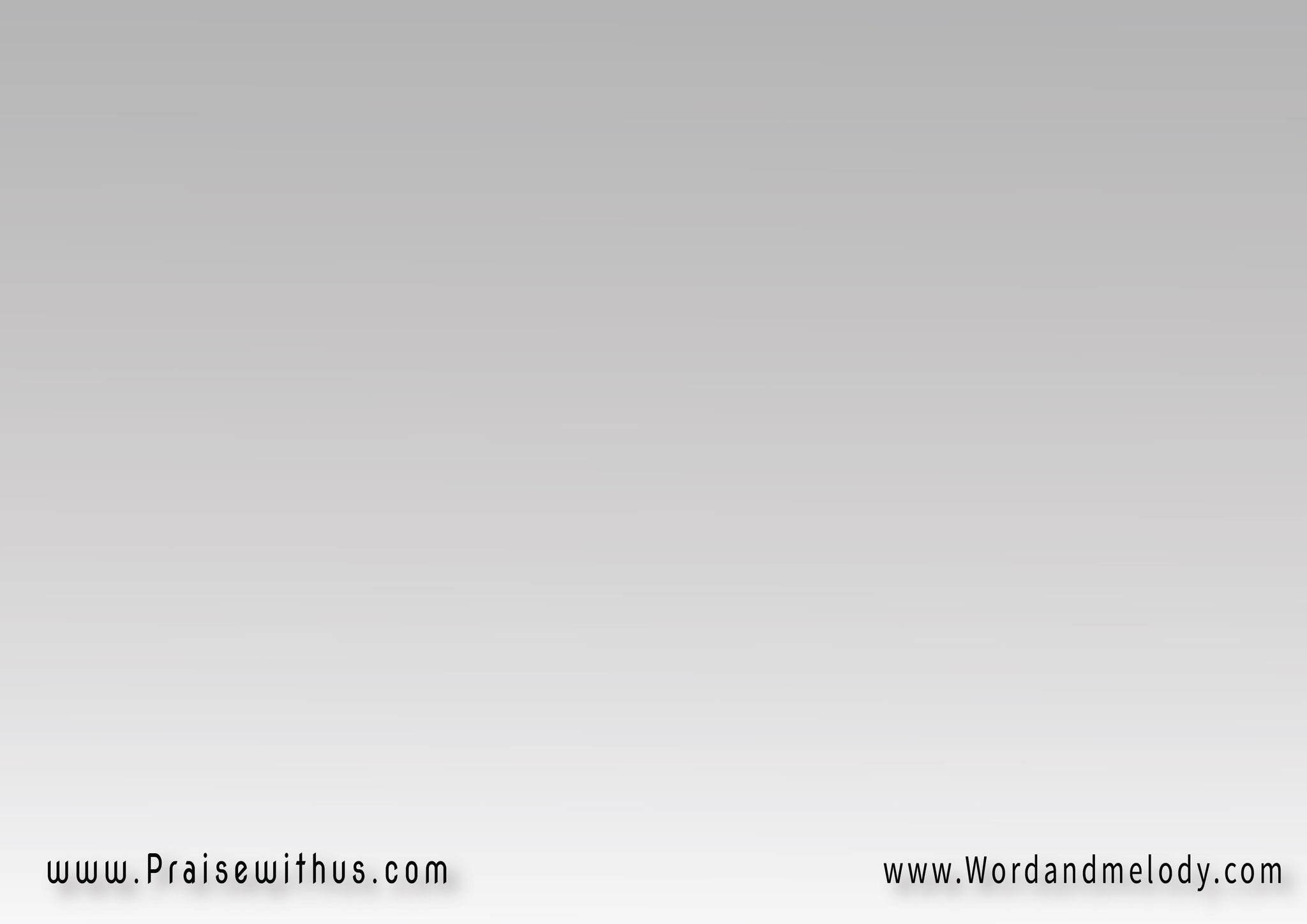 القرار: 
(أتبعك يا سيدي 
أتبعك طول الطريق)2
لو في رحب أو في ضيق
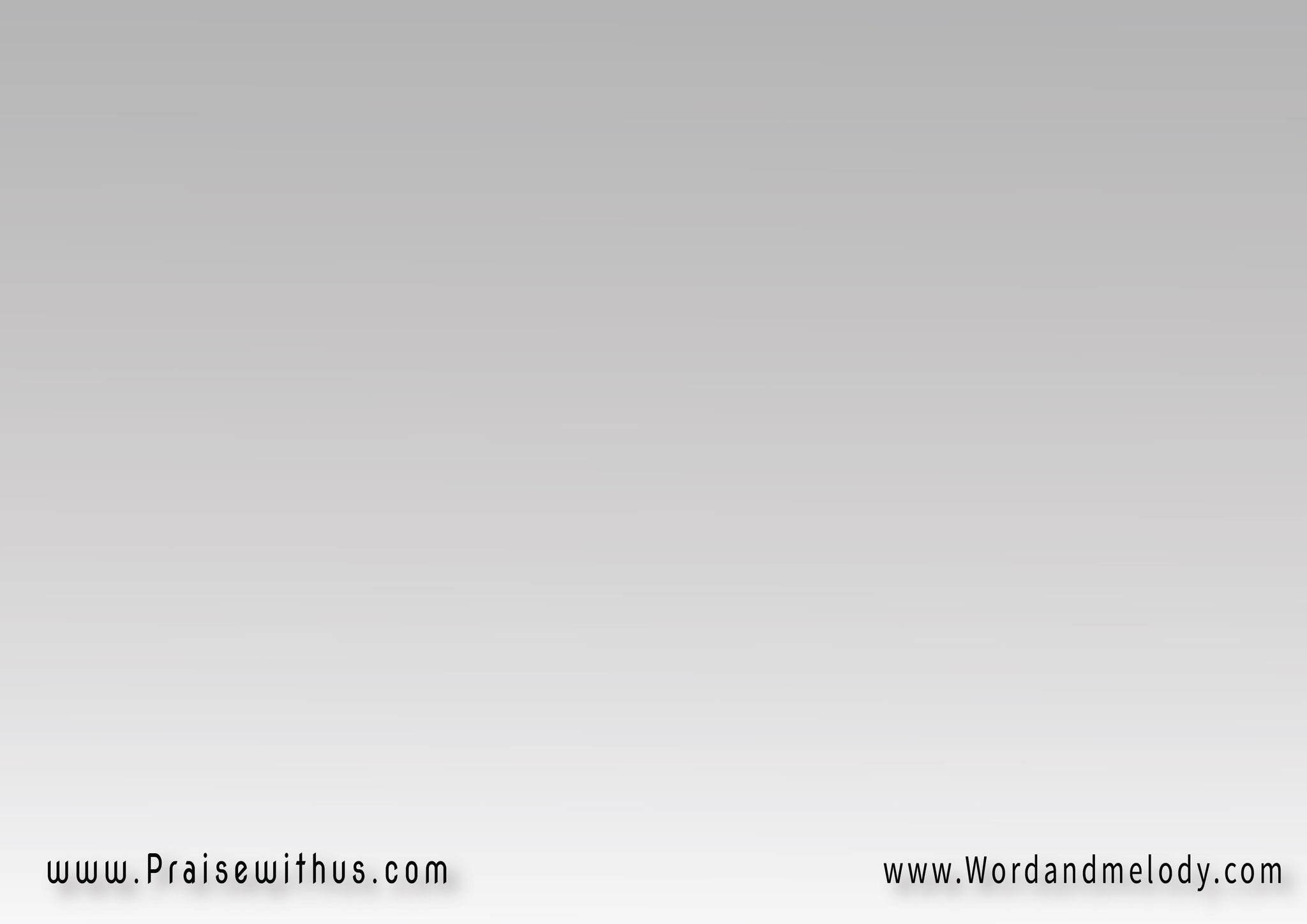 2- 
(عيناي نحو الجلجثة 
تراقبا شخص الحبيب
وفي مسيرة مقدسة 
أتبعك حتى الصليب)2
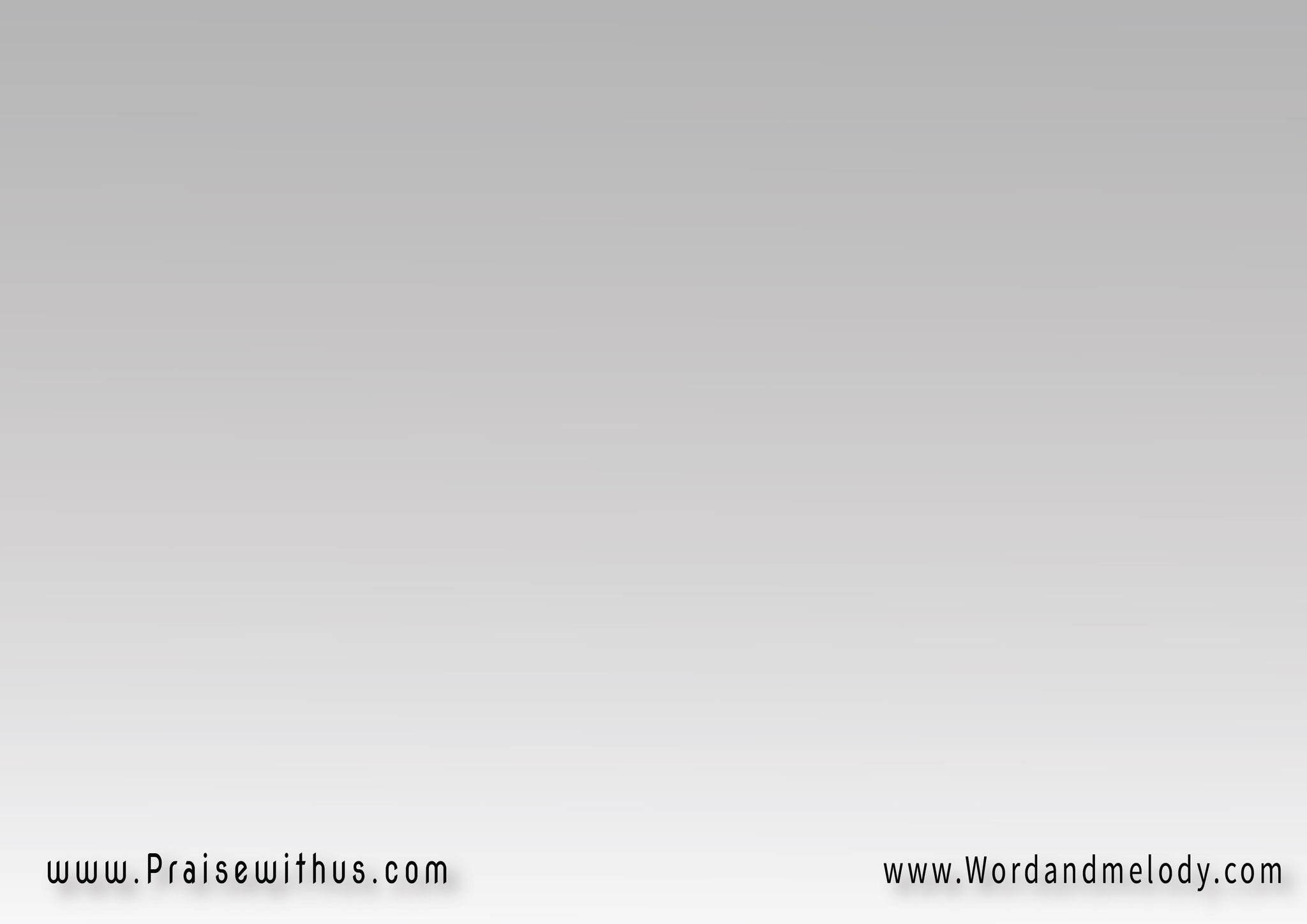 القرار: 
(أتبعك يا سيدي 
أتبعك طول الطريق)2
لو في رحب أو في ضيق
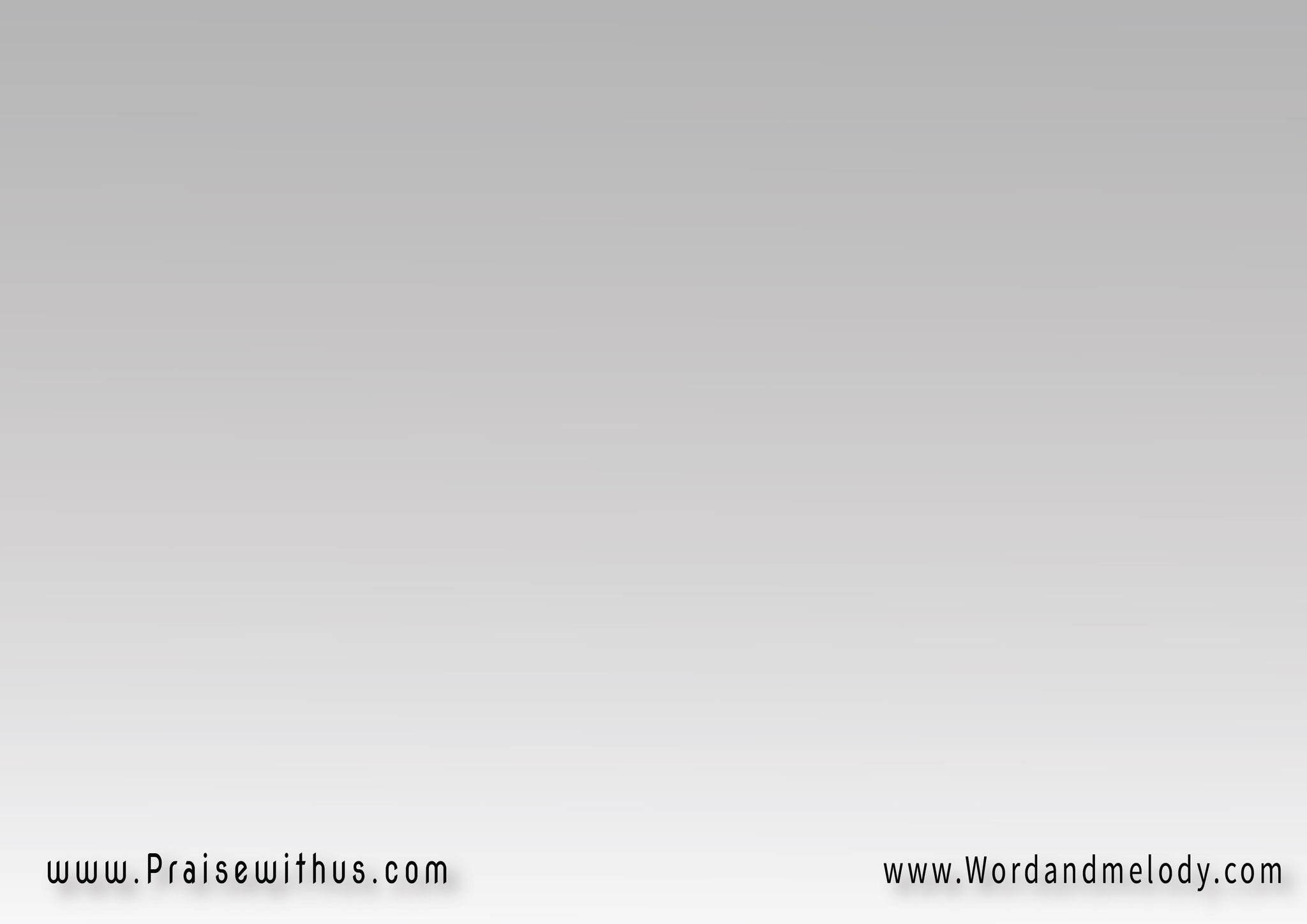 3- 
(رجائي ليس في العيان 
القلب انتخبك نصيب
فأنت حصني والأمان
 أتبعك حتى الصليب)2
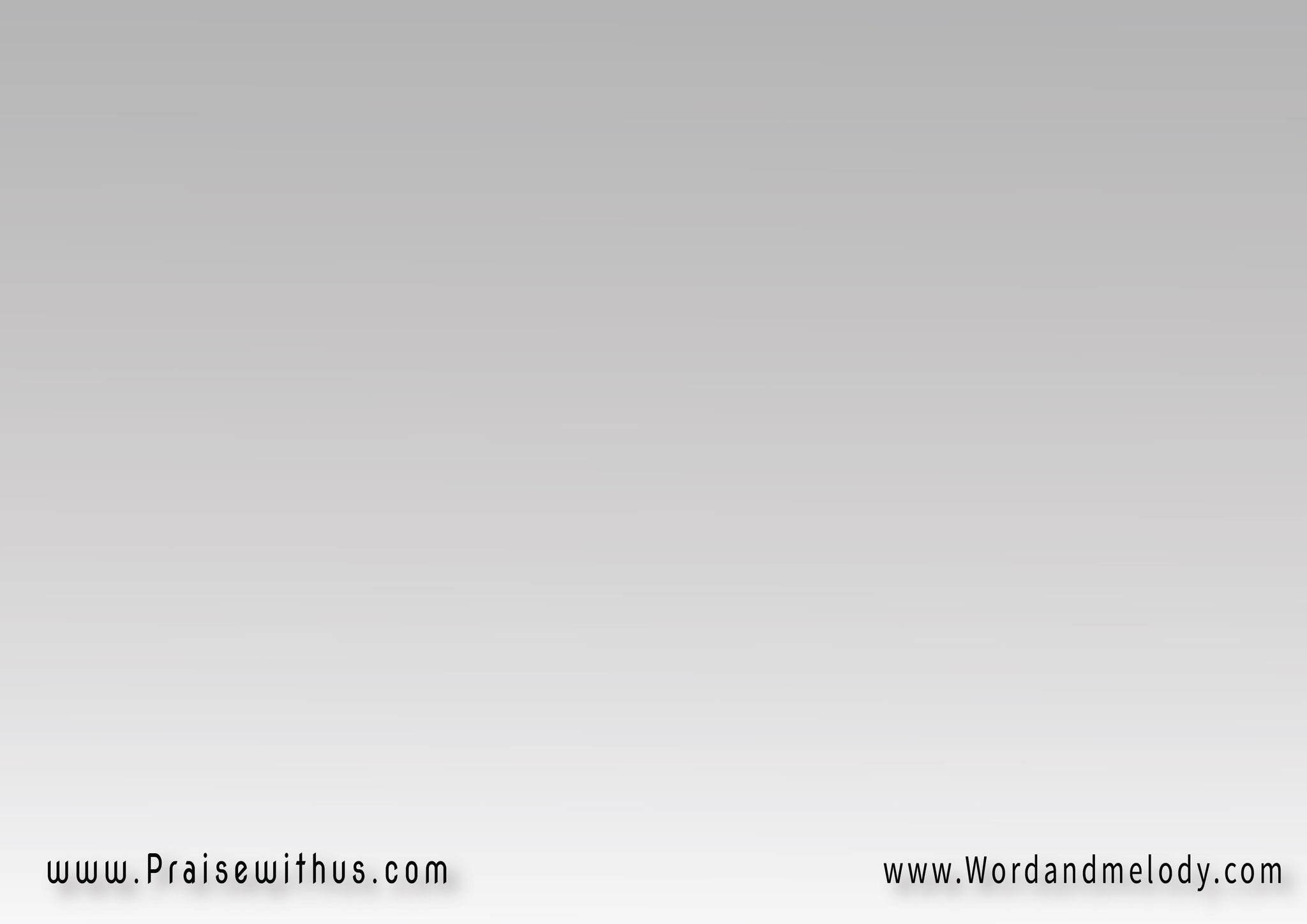 القرار: 
(أتبعك يا سيدي 
أتبعك طول الطريق)2
لو في رحب أو في ضيق
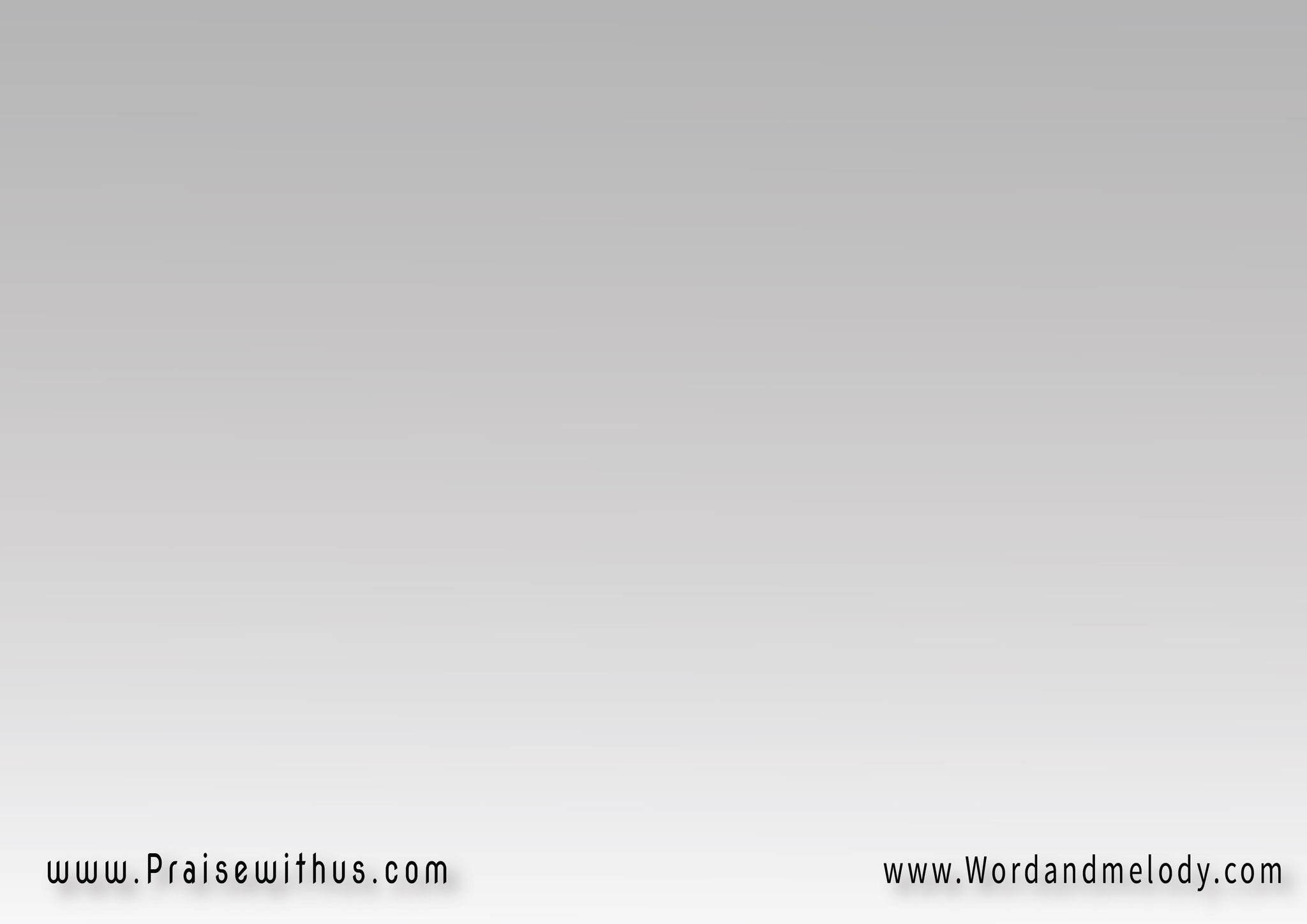 4- 
(خلي حبيبي لا سواك 
أخدمك حتي المشيب
وفوق أشواك الحياة 
أتبعك حتى الصليب)2
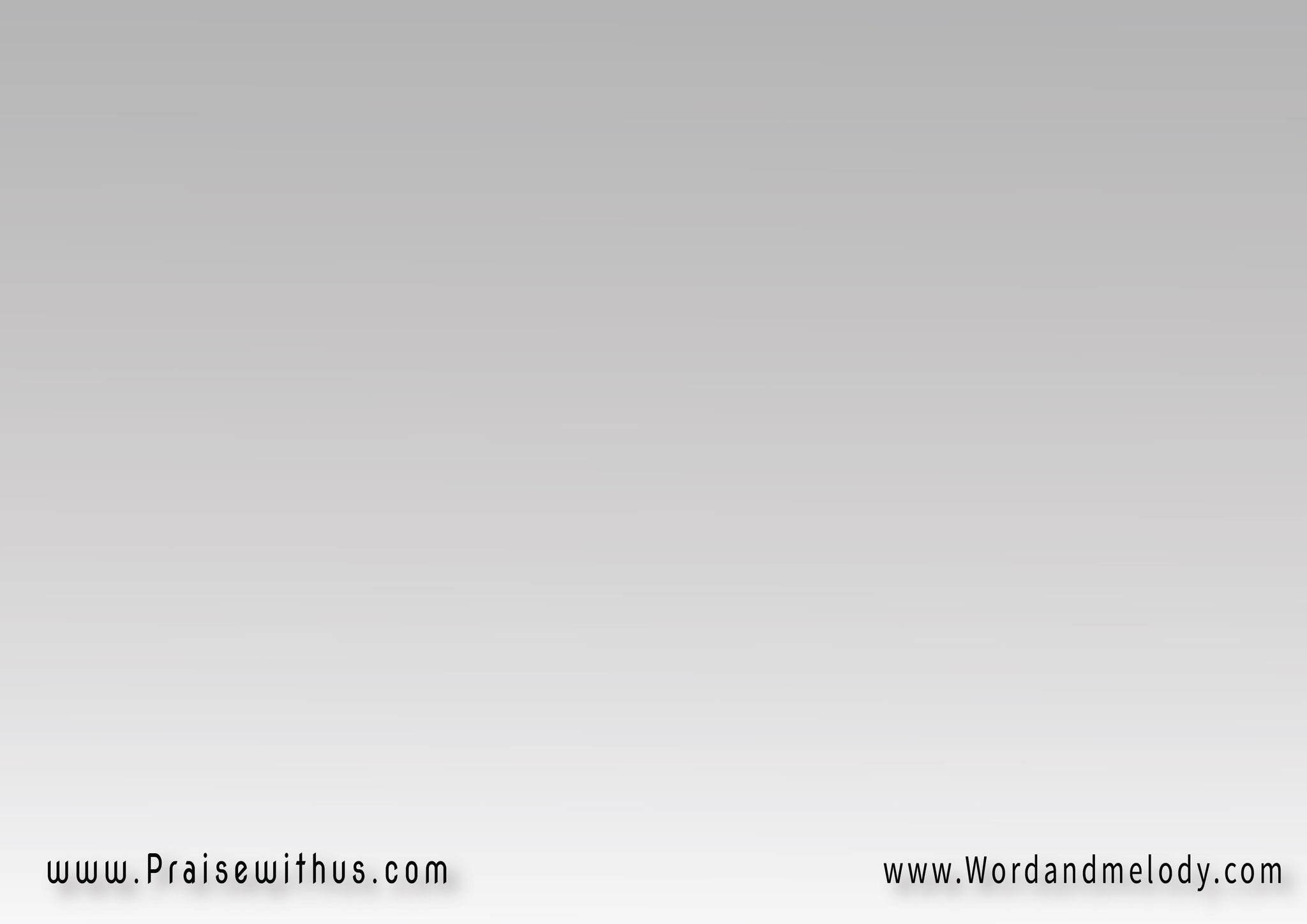 القرار: 
(أتبعك يا سيدي 
أتبعك طول الطريق)2
لو في رحب أو في ضيق
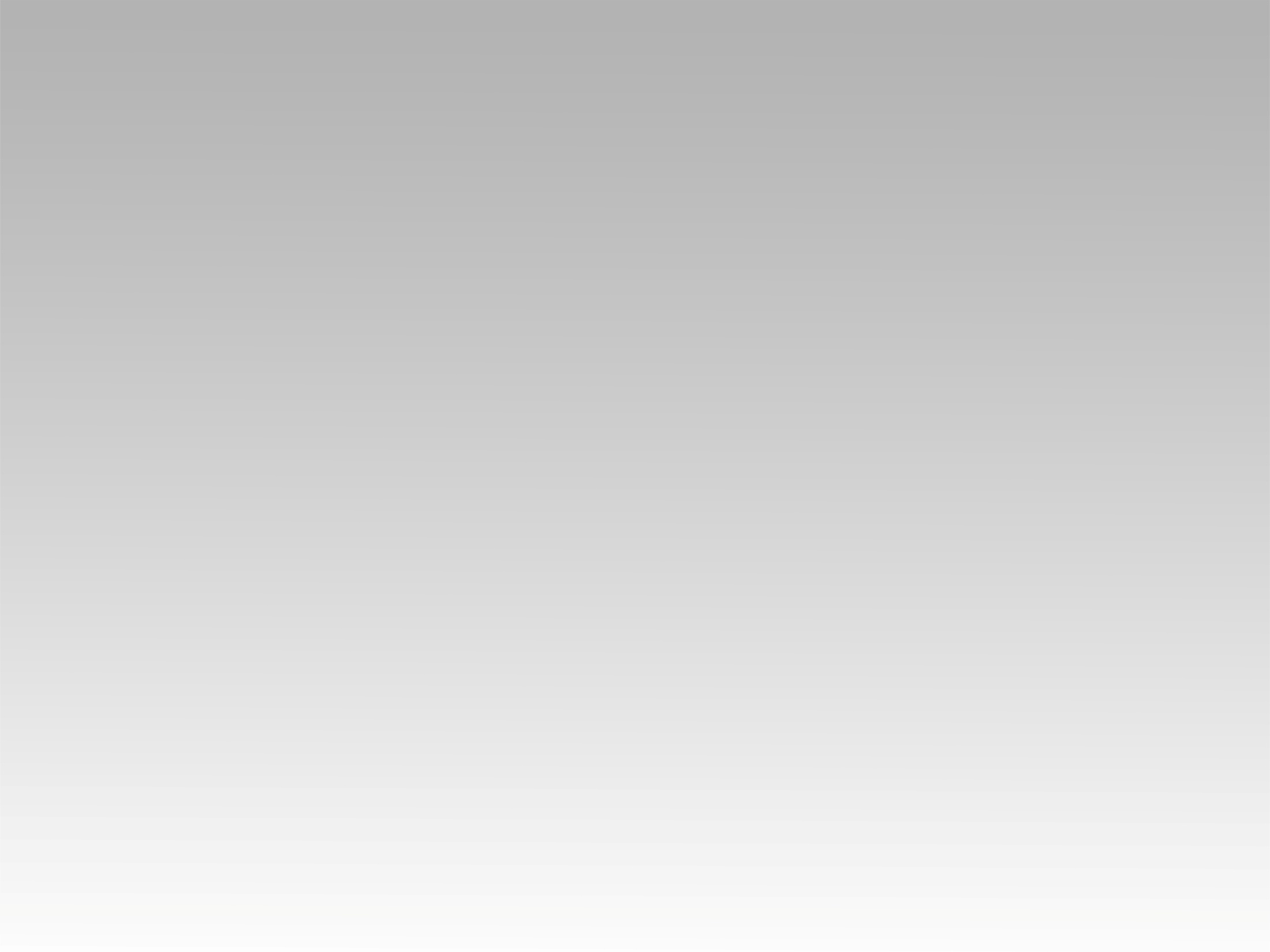 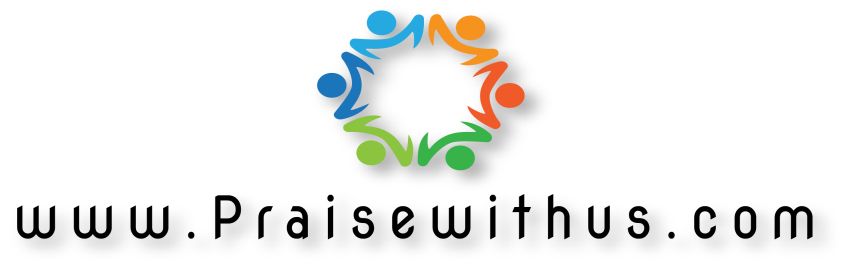